Production écrite:comment s’améliorer
DES TRUCS GAGNANTS
- étude et préparation- feuille de notes
[Speaker Notes: Préparation =   gagner du temps / meilleur résultat]
ÉTUDE ET PRÉPARATION
- connaitre les exigences du texte demandé	- structure, etc.- préparer le matériel nécessaire	- crayon, correcteur, dictionnaire - «visualiser» le texte à écrire	- ex: SA
[Speaker Notes: Quoi étudier? Comment se préparer? DIVISER EN TROIS DIAPOS]
FEUILLES DE NOTES
- informations tirées des textes- marqueurs- synonymes- éléments de point de vue- règles de G O S P
[Speaker Notes: DIVISER EN 5]
GESTION DU TEMPS
-
Brouillon                  75

Correction	90m

Mise au propre	30

Total:		195minutes

Le tiers du temps 60 minutes de +
Ordi pas de propre
GÉO DU BUREAU
Comment placer son bureau
RÉDACTION DU BROUILLON
Déjà corrigé un peu- double interligne- phrases simples- indiquer doutes ?
RÉDACTION DU BROUILLON
Respecter le nombre de mots- une meilleure note
RÉDACTION DU BROUILLON
Respecter le nombre de mots- comment calculer?
CORRIGER ACTIVEMENT
œil ---» réflexe d’avancerpas relire  mais réfléchir et s’organiser
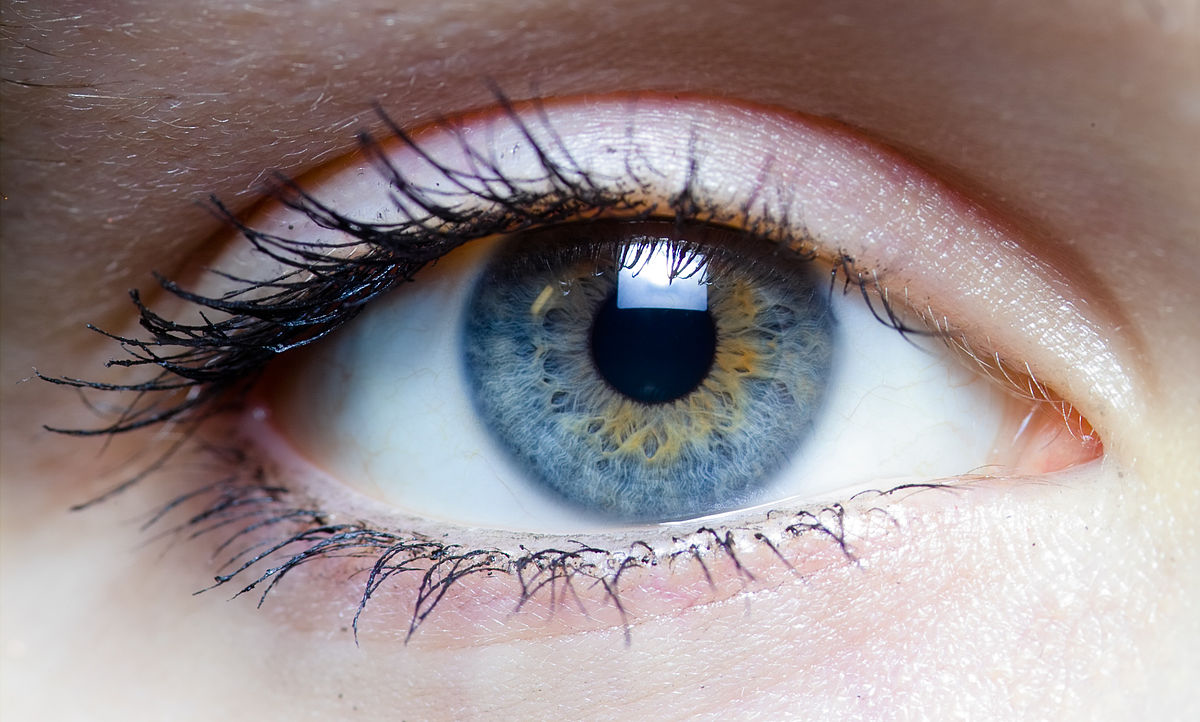 [Speaker Notes: L ŒIL VEUT AVANCER LIT SPONTANÉMENT GAUCHE DROITE DEVANT UN TEXTE]
CORRECTION DU BROUILLON
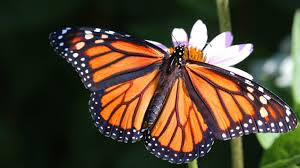 Méthode ordonnée- éviter les oublis - développer des réflexes
CORRECTION DU BROUILLON
Stylos de couleur- Pourquoi ?	- voit mieux lors de retranscription	- peut aussi spécialiser les crayons
ÉTAPE 1: VOCABULAIRE
- répétition- vocabulaire imprécis --» il y a/personne…- anglicismes	--» synonymes (carré feuille de notes)	--» pronoms
ÉTAPE 2: SYNTAXE
- chaque phrase de ton texte doit comprendre un verbe conjugué- autres erreurs : carré ---» feuille de notes		dû à / à cause que…
ÉTAPE 3 : PONCTUATION
- relire une phrase à la fois	- sens complet?- phrase simple CPd/, S + V  CNd/, S + V- justifier l’emploi de tes signes
ÉTAPE 4: SUJET --» VERBE CONJUGUÉ
Encadrement:   
	c’est SUJET qui VERBE
                 Paul        marche     sur la rue.
        c’est PAUL qui MARCHE  sur la rue.
ÉTAPE 5: D«--N--» A
- nom = donneur d’accord- lien avec les fonctions------» chaque = sing-----» tout/toute/tous/toutesdanger adverbe
ÉTAPE 6: D«--N--» A
danger----» adjectif attribut ou adjectif                   éloigné du donneur d’accord
ÉTAPE 7: DIFFICULTÉS PERSONNELLES et DICTIONNAIRE
- carré «grammaire» --» feuille de notes - savoir utiliser un dictionnaire
RETRANSCRIPTION
- bien placer brouillon- éviter erreurs de retranscription- oubli de mots
APRÈS LE PROPRE
- l’œil- cibler les fautes préférées
ACTIVITÉ 1
- feuille avec texte avec erreurs- employer méthode de correction	- crayons de couleur- demander combien de mots au total sans les compter
ACTIVITÉ 2
- texte à rédiger au diner- employer techniques de correction